Who’s In Charge?
Handling Peer Pressure
[Speaker Notes: Peers have a great impact on your life. Their impact can be either positive or negative. Understanding how to manage negative peer relationships is very important. Today we will discuss peer pressure and how to manage pressure situations.]
Your Peers
You cannot choose your family members, but you can choose your friends. Choose wisely
Positive reasons you have friends:
For reassurance
Support system
Increase your self-esteem
Better understand others
Increase your communication skills
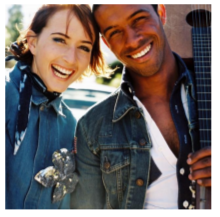 [Speaker Notes: The definition of peers is other people in a person’s age group. You cannot choose your family
members, but you can choose your friends. Because you have the power to choose your friends,
you should take that responsibility seriously.
There are positive reasons you have friends. Friends can become your support system and help
you with:
• Friends help you to reassure you that there are others who are facing some of the same
decisions and challenges
• Reassurance
• Increase your self-esteem
• A true friend likes you for who you are
• You are able to understand others better
• Friends help you to better understand how others are feeling about certain situations so that
you can compare those feelings to yours. You create empathy for others. That is the ability
to feel how others are feeling.
• Increase your communication skills
• Friends generally spend a lot of time talking and confiding in each other. You learn how to
listen to others and share your thoughts]
Peer Pressure
Influence an individual’s peers have on him or her
Can be either positive or negative
Positive peer pressure is when peers encourage each other
Negative peer pressure is when a peer urges someone to adopt unethical behavior
[Speaker Notes: Peer pressure is the influence a person’s peers exert on him or her. Peer pressure can be either
positive or negative.
Positive peer pressure when peers encourage each other.
What are some examples of positive peer pressure?
Example: When a group of peers cheer on other peers to encourage them to perform well at a
game or activity in which they are participating. Another example would be when one teen
prompts another teen to study for a test.
Negative peer pressure, when a peer urges someone to adopt or participate in unethical
behavior.
What are some examples of negative peer pressure?
Example: A negative peer pressure might be when one teen encourages another teen to shoplift
or to participate in underage drinking or drug use.]
Why Peer Pressure Works
Peer Pressure: You're Better than That(click on link)
[Speaker Notes: Have you ever given into pressure? Has there been a time when a friend begs to borrow
something you don’t want to give up or to do something your parents say is off limits? Chances
are you probably have given into pressure at some time in your life.
How did it feel to give into pressure? If you did something you wish you hadn’t, then most
likely you didn’t feel too good about it. You might have felt …
•sad
•anxious
•guilty
•like a wimp or pushover
•disappointed in yourself
Peer Pressure: You’re Better than That
A student team from the University of Maryland developed this Public Service video about a
persistent threat to people of all ages, peer pressure.
http://youtu.be/OrCd3G8-kuI]
Managing Negative Peer Pressure
Be able to identify when negative peer pressure is being used
Know your values and principles
Know your priorities
Develop a code of behavior that is acceptable to you
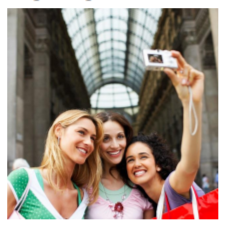 [Speaker Notes: Managing negative peer pressure
Being able to identify negative peer pressure is sometimes hard for teens because they may not
yet be certain of their own set of values or what they think is right or wrong.
Knowing your values is the key to managing negative peer pressure.
What are values?
Values are all the ideals and beliefs that a person considers important and the influence these
ideals and beliefs have on his or her decisions and actions.
Knowing where your priorities are will also help you manage negative peer pressure.
Understanding your definition of ethical behavior is important. You might think it is okay to
tease someone about something they say, but draw the line at making fun of someone's
particular skill or lack thereof.
Knowing your values and priorities will help you defend yourself against negative peer
pressure because you won’t have to stop and think about whether you agree with your peer’s
behavior. Instead, you will be prepared to follow your own code of behavior.
Parents, teachers, and other adults can help you to develop these values and priorities. They
can also help you if you question your values or priorities when they are tested or when you
doubt them.
Have your values ever been tested? How?]
Managing Negative Peer Pressure
The Peer Pressure Experiment(click on link)
[Speaker Notes: What would you do if you were in that situation?
Have you ever been in a car driven by a drunk driver or someone under the influence of drugs?
What are some of the consequences of negative peer pressure?
The Peer Pressure Experiment
Three teens faced with getting in the car with a teen they know has been drinking. Will they
go along for the ride?
http://youtu.be/RVOlwxvxhbY]
How to Stay Strong
Try to avoid situations where your values will be tested
Choose friends that will support your values and not urge you to be irresponsible
Prepare yourself ahead of time on how you will resist peer pressure
[Speaker Notes: How to stay strong!
•Try to avoid situations where your values will be tested.
•Do not allow yourself to be in a particular place or around others that do not share the same
values as you. Parties where there are no adults or there are groups of peers that don’t make
wise decisions about their health or safety are risky decisions.
•Choose friends that will support your values and not urge you to be irresponsible.
•Prepare yourself ahead of time mentally practice how you will resist peer pressure.
•Having a predetermined response to situations will go a long way in helping to handle peer
pressure.]
Authority Figures
Teens must learn to relate to authority figures
These figures will always be a part of your life
When you are an adult, you will most likely have to report to a supervisor
You might become an authority figure yourself
[Speaker Notes: Authority Figures
Teens must learn to relate to authority figures. These figures will always be a part of your life.
When you are an adult, you will most likely have to report to a supervisor. You might become
an authority figure yourself.
Who are your authority figures?
Are you an authority figure to someone? Who?]
Authority Figures Throughout Your Life
School-Aged / Teenager
Parents
Teachers
School Administration
Adulthood
Supervisor
Company President
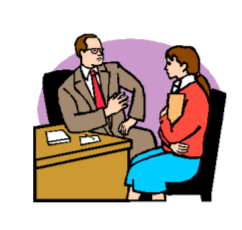 [Speaker Notes: Authority figures throughout your life:
School-Aged / Teenager
• Parents
• Teachers
• School Administration
In adulthood, you will most likely have someone who will supervise you. These people can be a:
• Supervisor
• Company President
What are some other types of authority can you think of ?
• Police
• Judges
• Counselors]
Respecting Authority
You are obligated to follow their direction
You can make your own rules when you are in charge
You might find that one day when you are in charge, you may have some of the same rules
[Speaker Notes: Respecting Authority
Why is it important to respect authority?
As long as authority figures are responsible for you and your behavior, then you are obligated to
follow their direction.
When you are in charge you can make your own rules. You might find that one day when you
are in charge; you may have some of the same rules.
What are some ways that you show respect?
What are some ways that you show disrespect?]
Your Responsibility to Authority Figures
Respect those in charge
Accept their judgments even if you don’t agree
Cooperate
[Speaker Notes: Your responsibility to Authority Figures
Respect those in charge of the event, situation, or position.
What are some ways you can respect those in charge?
• You can be polite and use your manners
• Comply with their instructions
• Follow rules that are established
• Accept their judgments even if you don’t agree
• Be Cooperative
Why is it important to show respect for those in charge?]
Questions?
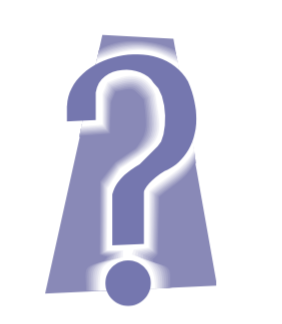 References and Resources
Microsoft Clip Art: Used with permission from Microsoft.
Textbooks:
Harter, Ph.D., M., & Ryder, V. (2004). Contemporary living. (9th ed.). Tinley Park, Illinois: The Goodheart-Willcox Company. Inc.
Johnson, L. (2010). Strengthening Family & Self. (6th ed.). Tinley Park, Illinois: The Goodheart-Willcox Company. Inc.
Websites:
Cornell University BlogBlog about "Peer Pressure Dilemma“http://blogs.cornell.edu/info2040/2012/10/02/peer-pressure-dilemma/
Resisting Peer PressureAdvice column on the website about unspoken pressure to drink.http://www.thecoolspot.gov/right6.asp
University of MichiganInvestigates Peer Groups and Cliqueshttp://sitemaker.umich.edu/356.tran/peer_pressure_and_emotions
References and Resources
YouTube:
How to Make a Six Panel OverlapStudents can use this manipulative as a sequential description of a topic or to show connection between a central idea, concept or process.http://youtu.be/UILX5mMhXyA
Peer Pressure: Positive or Negative?Exploration of how peer pressure can be negative (drugs, alcohol) or positive (acceptance)http://youtu.be/nMqAw5kxTO8
Peer Pressure: You’re Better than ThatA student team from the University of Maryland developed this Public Service video about a persistent threat to people of all ages, peer pressure.http://youtu.be/OrCd3G8-kuI
The Peer Pressure ExperimentThree teens faced with getting in the car with a teen they know has been drinking. Will they go along for the ride?http://youtu.be/RVOlwxvxhbY
Abc
Abc